Johan de Witt Prijs 2023
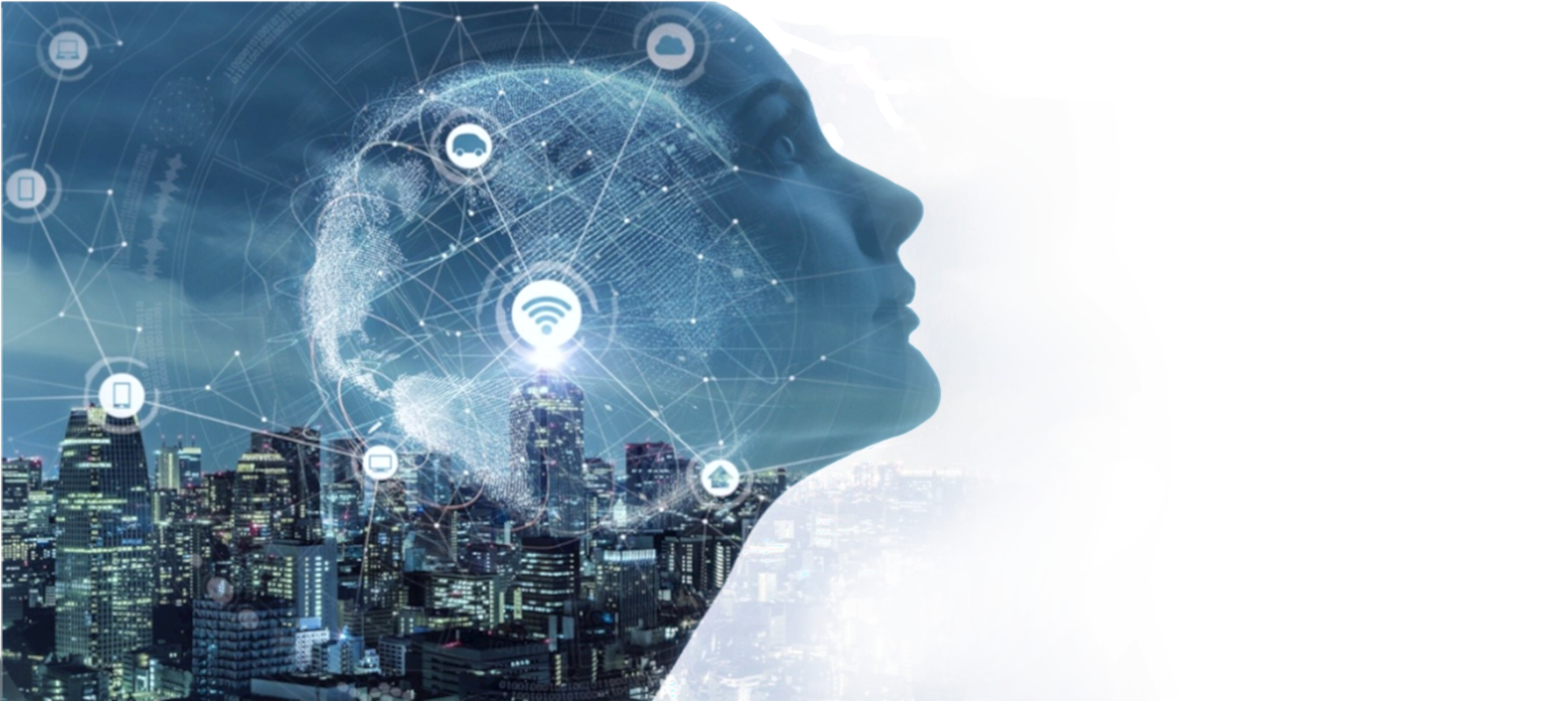 Prijsuitreiking
Koninklijk Actuarieel Genootschap    |   Johan de Witt Prijs 2023
17-11-2023
1
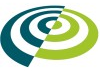 Johan de Witt Prijs | Thijs
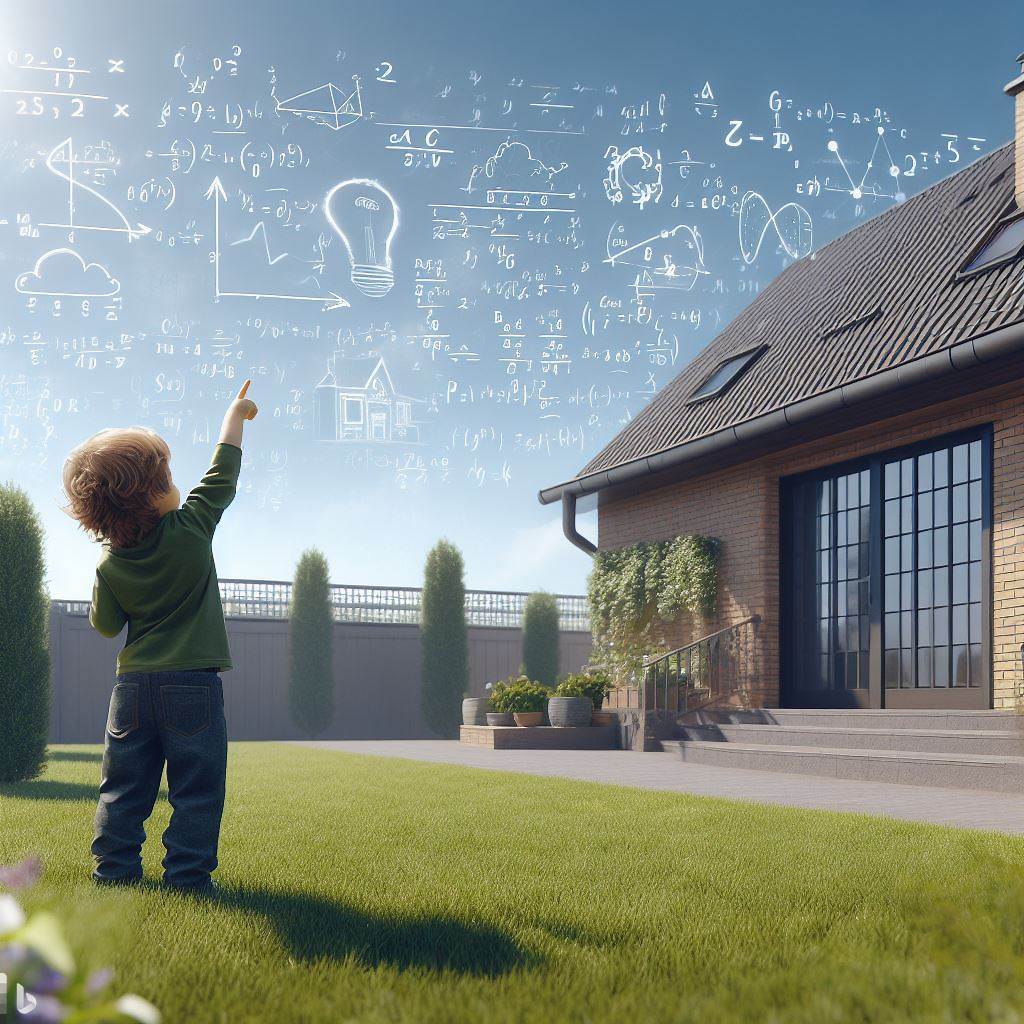 Actuaries
Show me themeaning of being lonely
PlayNumbers
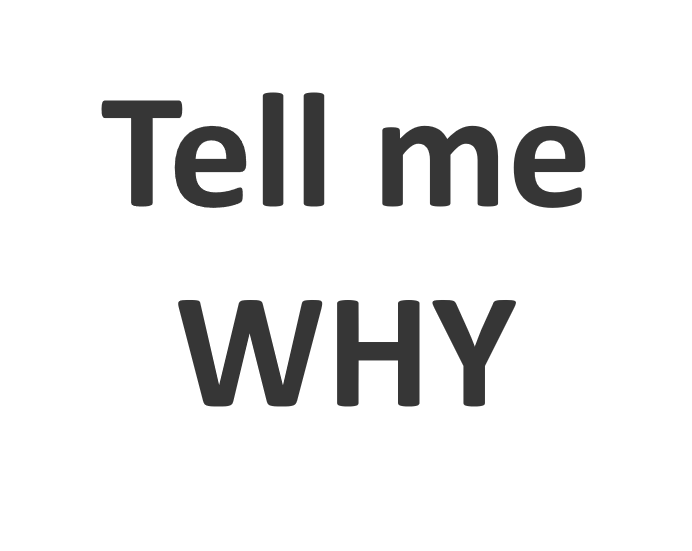 BackstreetBoys
3-year-oldkid
I want itthat way
Koninklijk Actuarieel Genootschap    |   Johan de Witt Prijs 2023
17-11-2023
2
Johan de Witt Prijs | WHY?
Bevorderen en stimuleren van
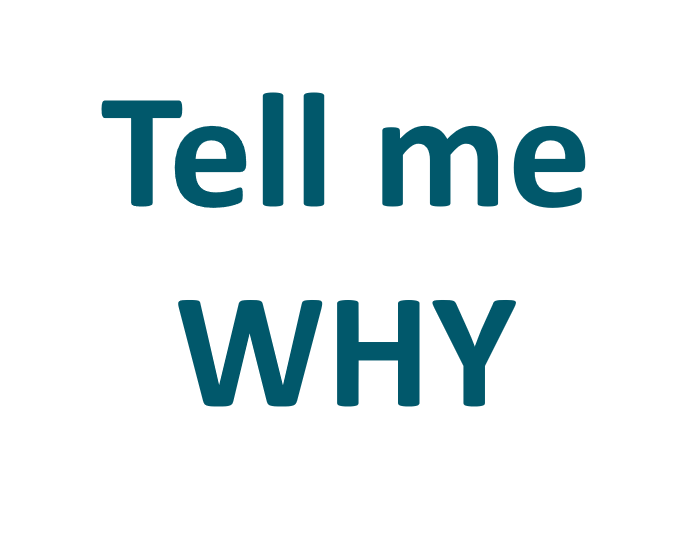 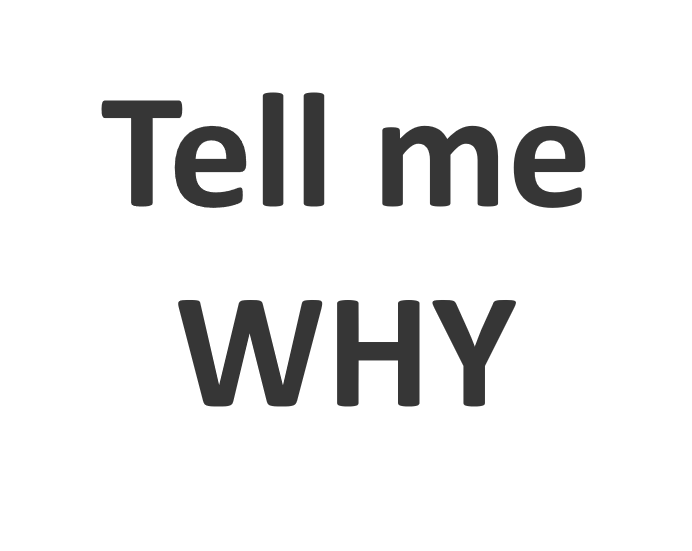 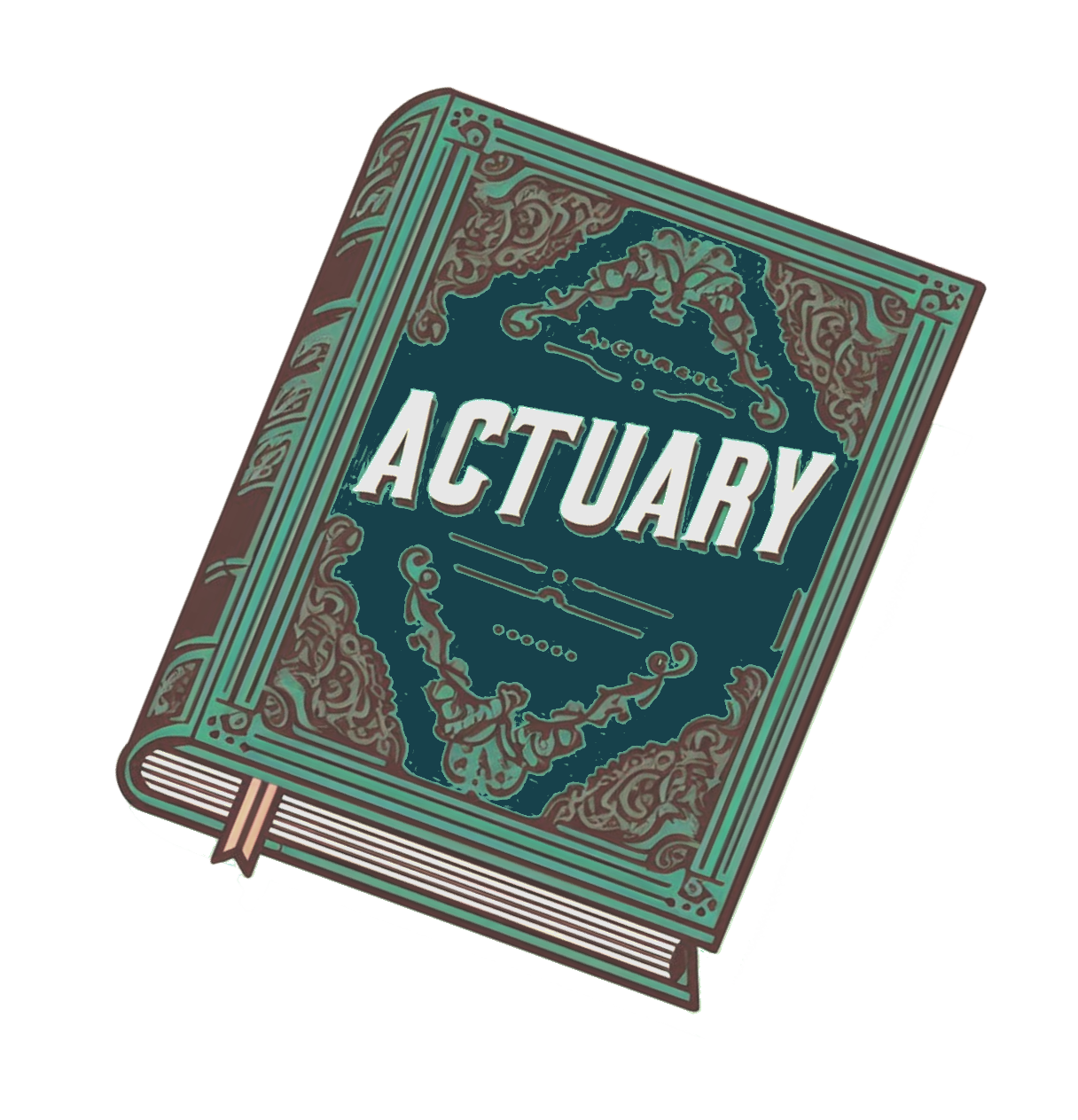 Publicaties, Onderzoek
Praktische toepassingen actuariële beroepsuitoefening en wetenschap
Brug slaan: studenten en aanpalende vakgebieden
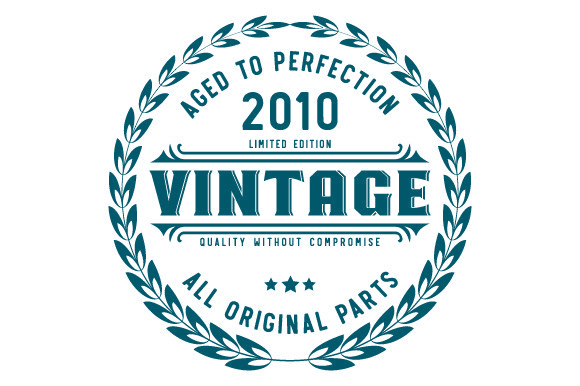 Vakgebied breder en meer zichtbaar maken
Koninklijk Actuarieel Genootschap    |   Johan de Witt Prijs 2023
17-11-2023
3
Toelatingscriteria | WHAT?
Wetenschappelijke scriptie
Theoretische benadering en/of empirisch onderzoek 
Reële bijdrage aan ontwikkeling actuariële werkterrein
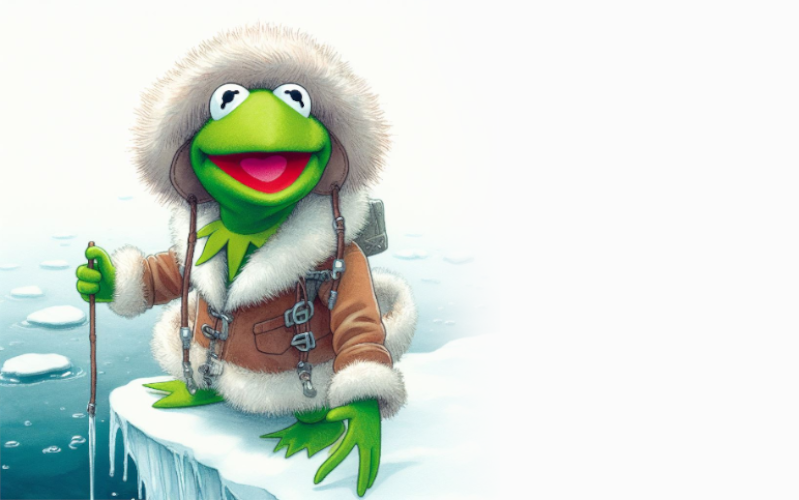 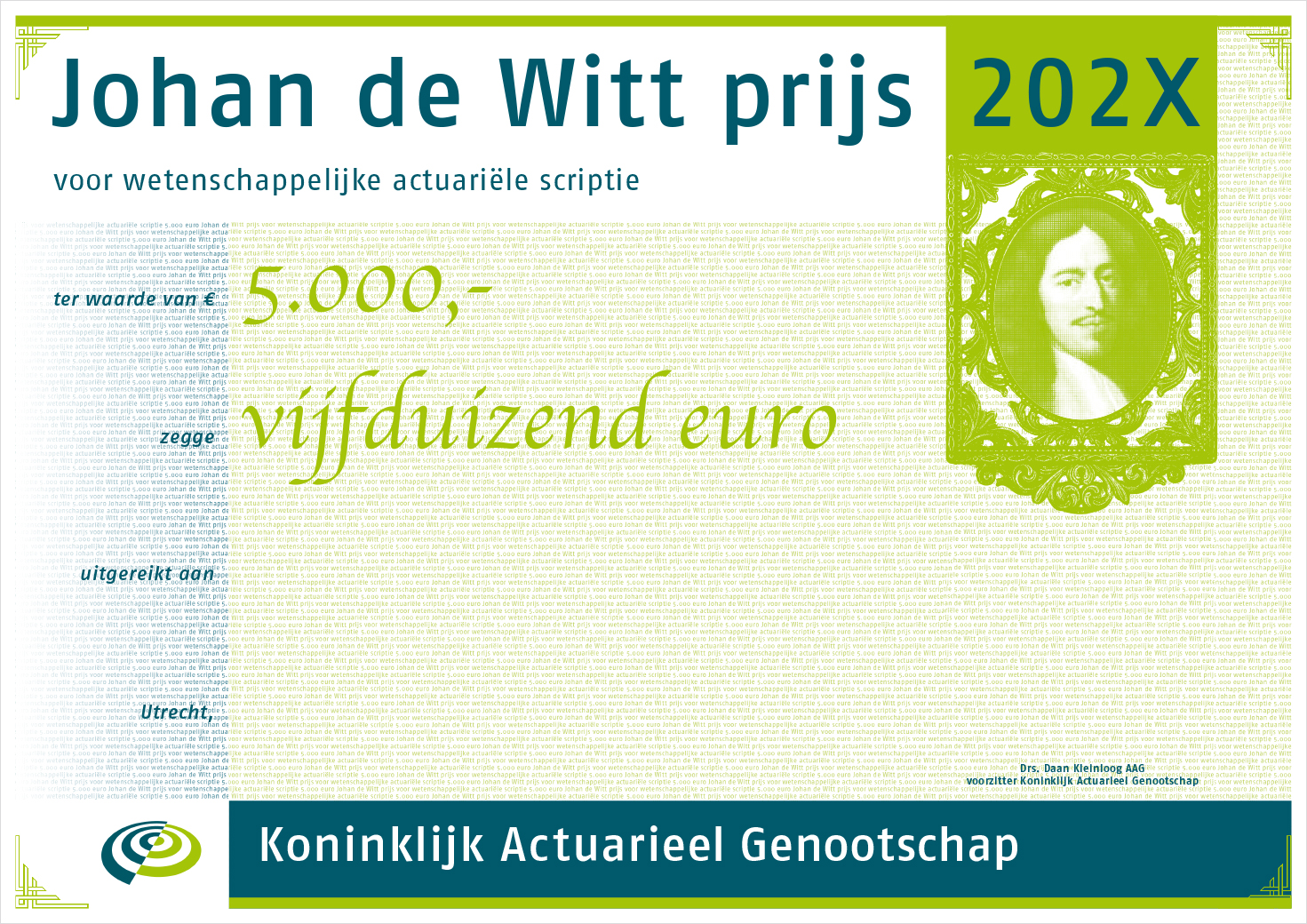 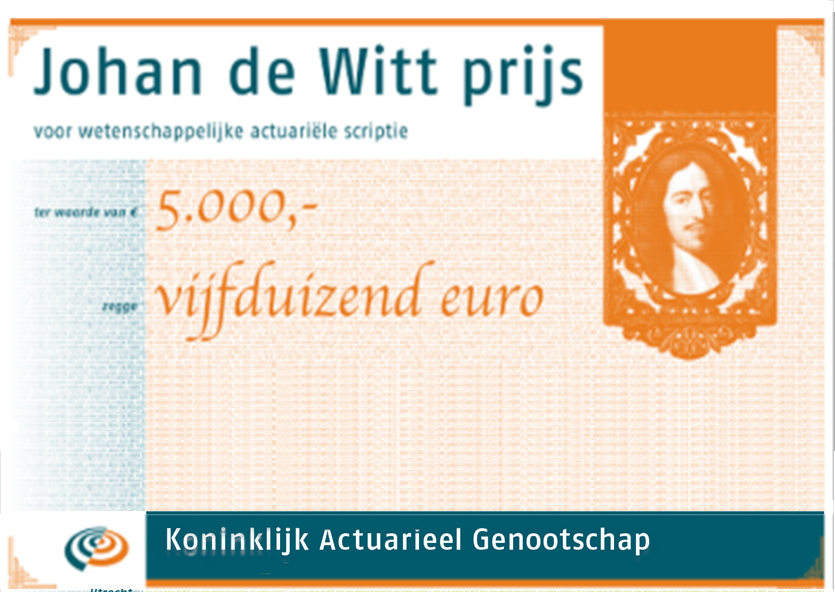 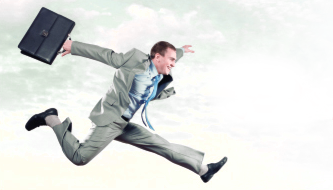 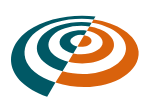 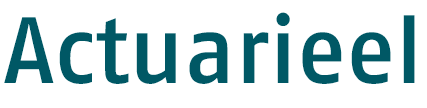 Certain spots 
thrive cooler, 
not greener
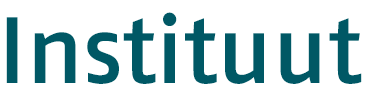 Koninklijk Actuarieel Genootschap    |   Johan de Witt Prijs 2023
17-11-2023
4
Beoordelingscriteria Scriptie  | HOW?
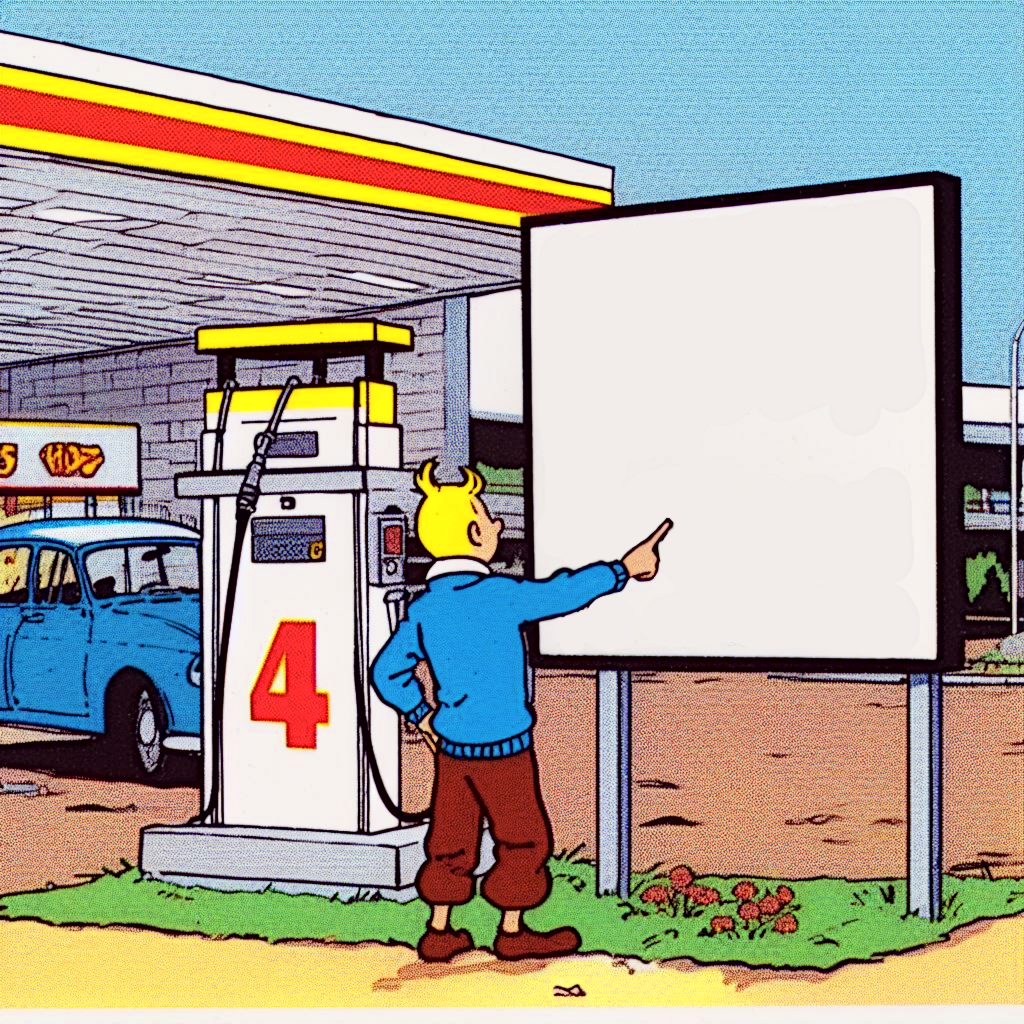 1. Relevantie 
2. Originaliteit
3. Methodologie
4. Presentatie
Koninklijk Actuarieel Genootschap    |   Johan de Witt Prijs 2023
17-11-2023
5
Jury 2023
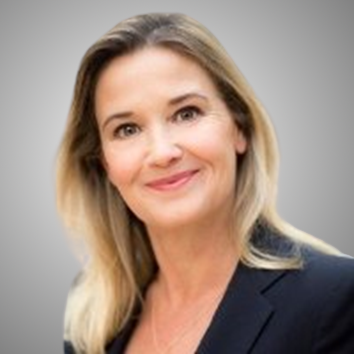 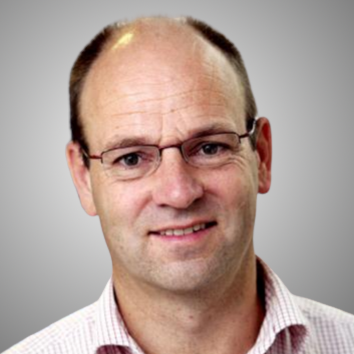 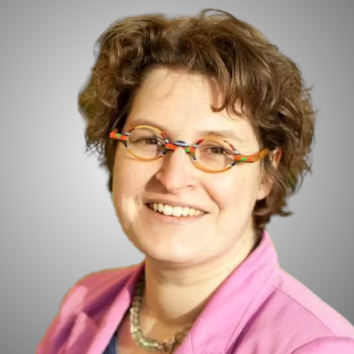 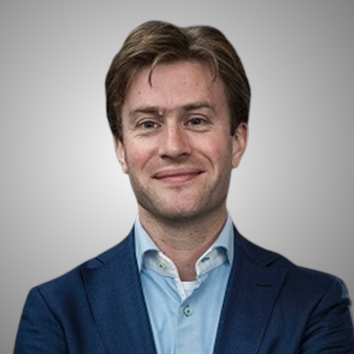 Lieke Werner
Leendert van Gastel
Muriël van den Berg
Roger Laeven
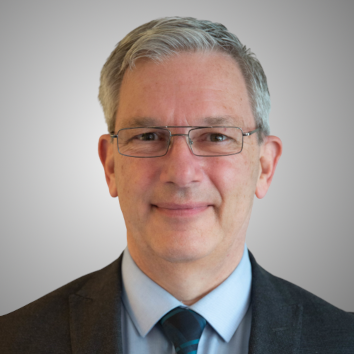 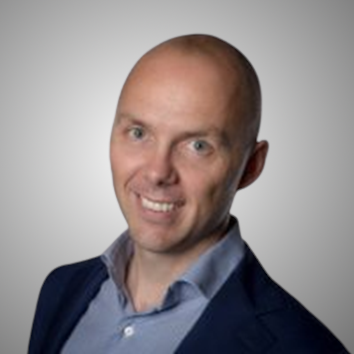 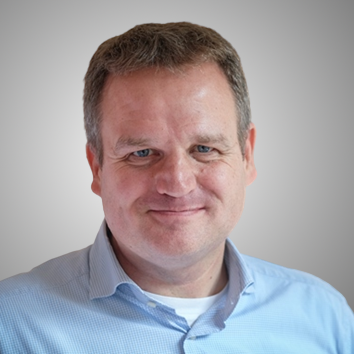 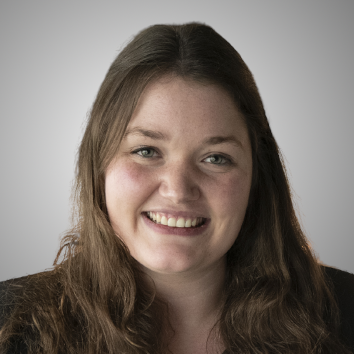 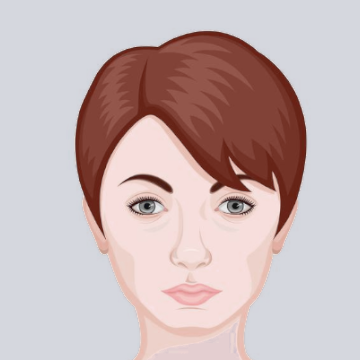 Jos Berkemeijer
Richard Plat
Dennis Bams
Melissa van Wingerden
Koninklijk Actuarieel Genootschap    |   Johan de Witt Prijs 2023
17-11-2023
6
Winnaars 2021 en 2022: 2023?
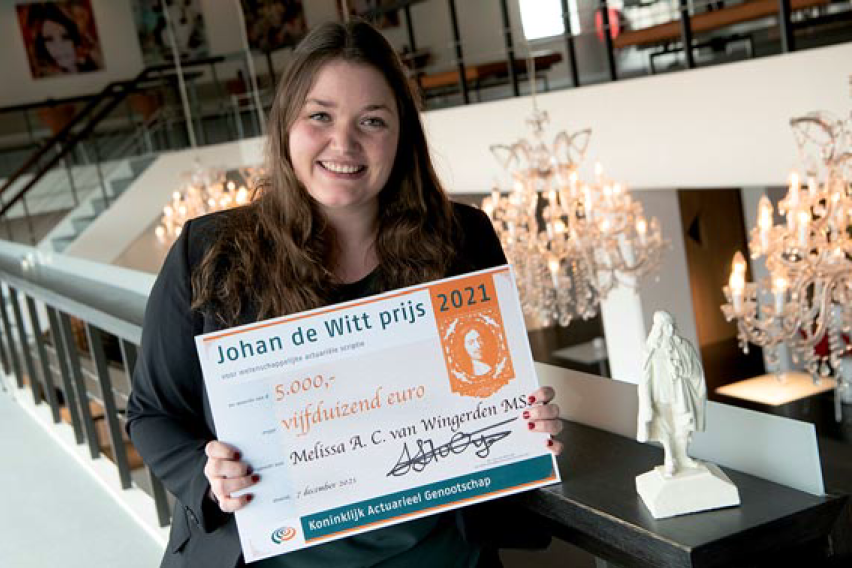 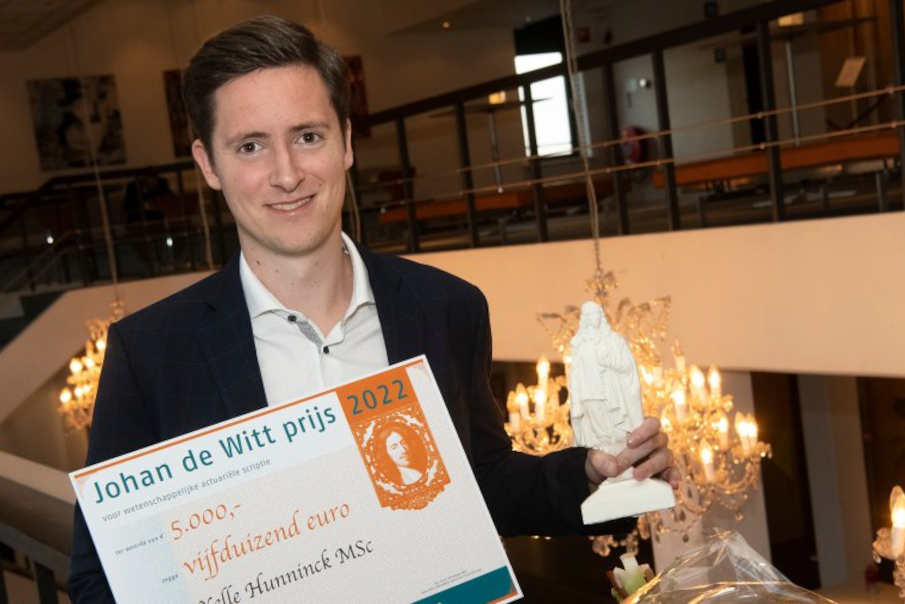 Melissa van Wingerden (2021)
Yelle Hunninck (2022)
Fotograaf: Jacques Kok
Koninklijk Actuarieel Genootschap    |   Johan de Witt Prijs 2023
17-11-2023
7
Inzendingen 2023
I. Acht beoordeelde scripties
II. Variëteit aan scriptie onderwerpen
Leven: three-population mortality model of socioeconomic subgroups
Pensioen: Bijleenrisico en risicopremie
Schade: ML claim frequency model 
Cyber Risk: Cyber risk frequency risk model 
Klimaat: Climate transition risk premium determination
Herverzekering: Pricing catastrophe excess of loss life
Investment: Multi-Curve Bootstrapping of Interest Rate Curves
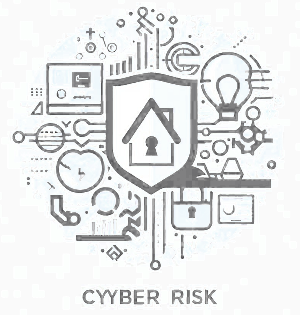 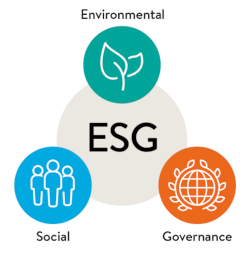 Koninklijk Actuarieel Genootschap    |   Johan de Witt Prijs 2023
17-11-2023
8
Inzendingen 2023 vanuit…
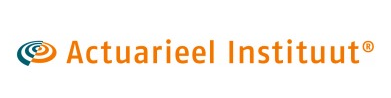 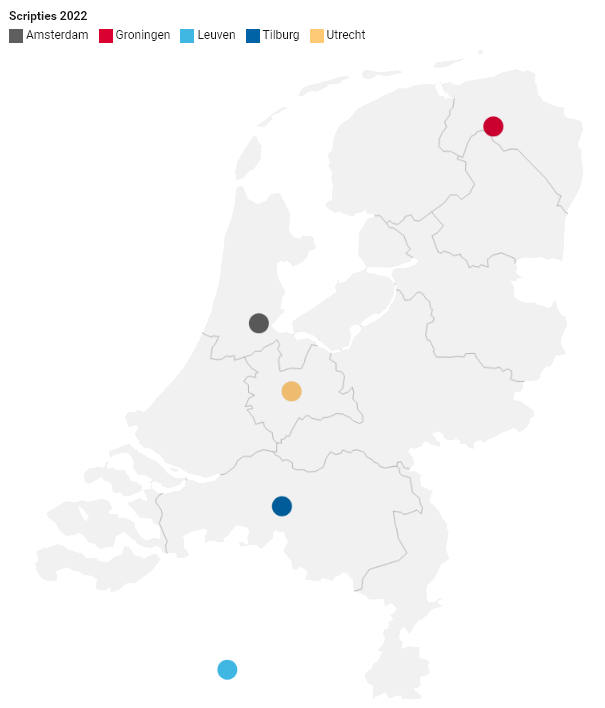 1
5
0
1
1
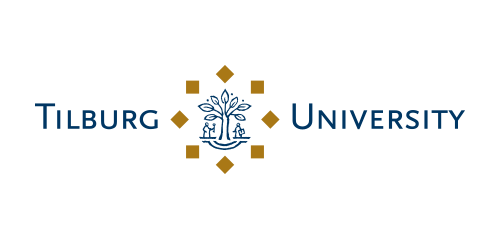 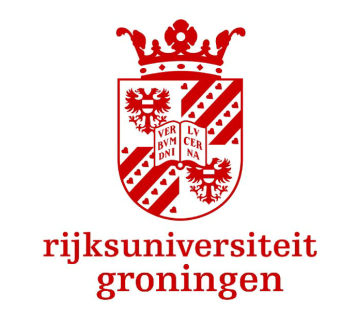 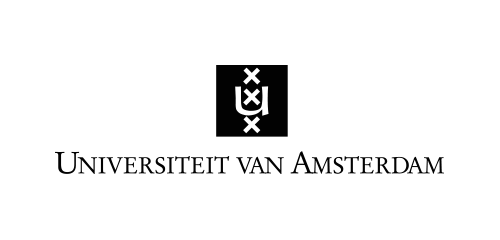 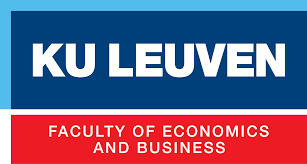 Koninklijk Actuarieel Genootschap    |   Johan de Witt Prijs 2023
17-11-2023
9
Maatschappelijke Relevantie Scripties?
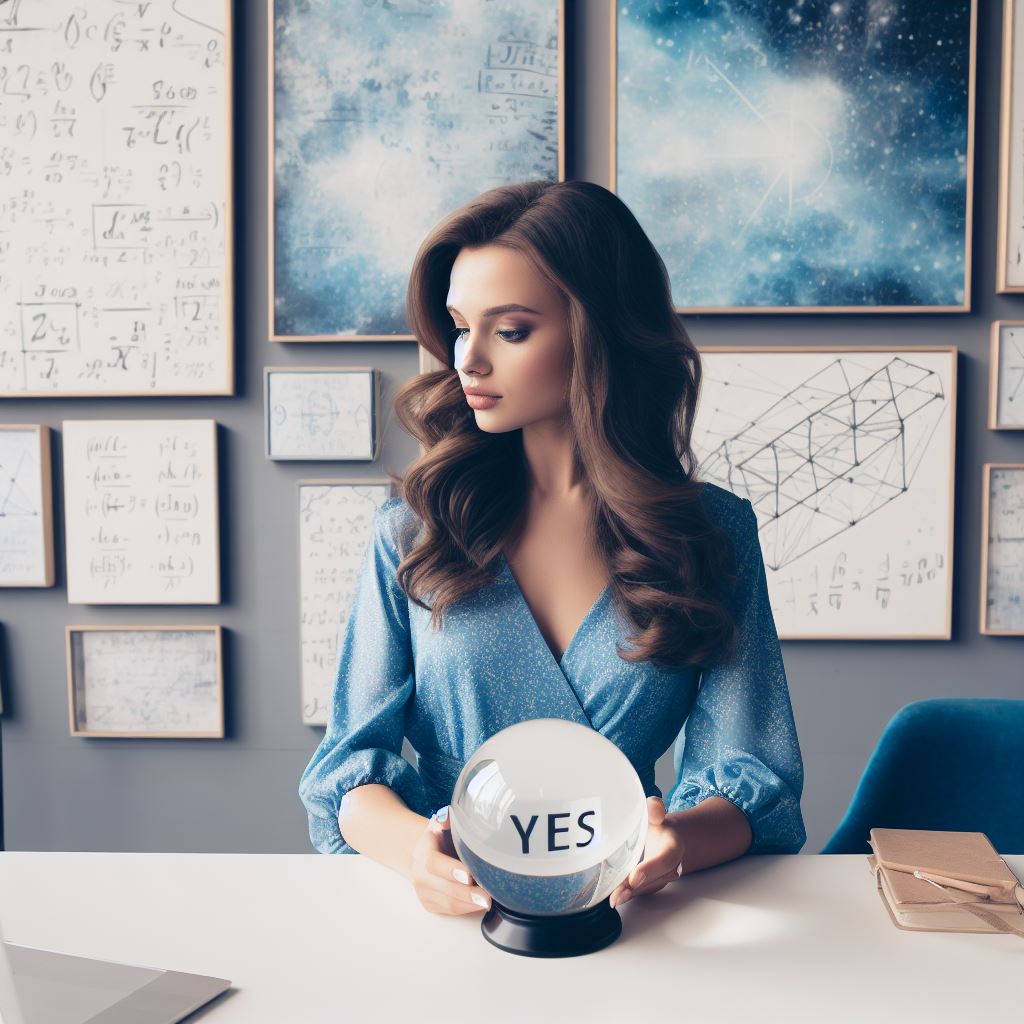 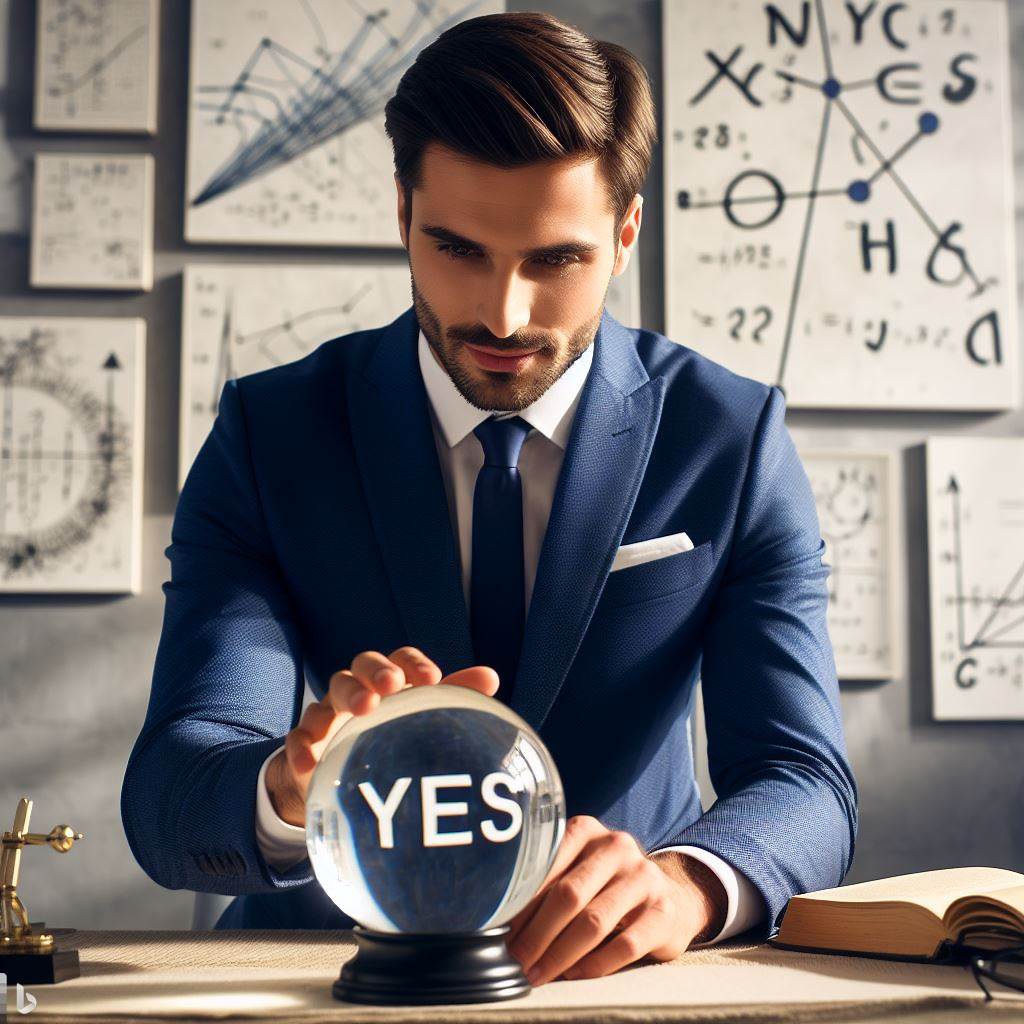 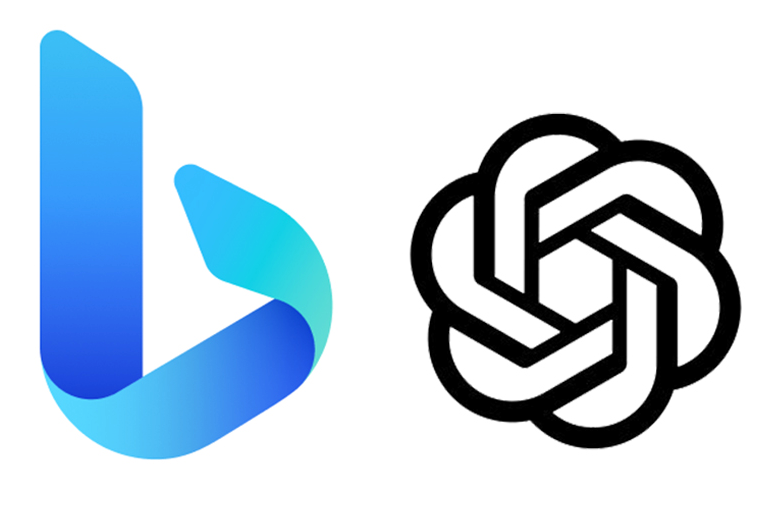 Koninklijk Actuarieel Genootschap    |   Johan de Witt Prijs 2023
17-11-2023
10
Maatschappelijke Relevantie Scripties
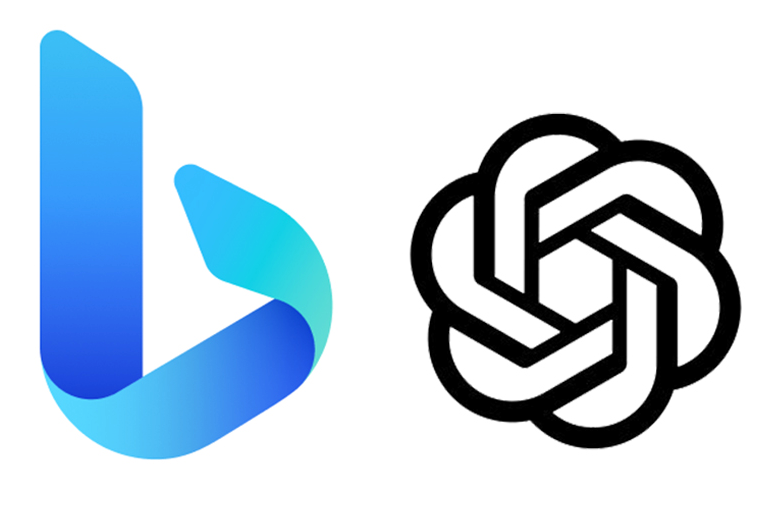 De onderwerpen van deze scripties kunnen zeker als maatschappelijk relevant worden gezien, omdat ze betrekking hebben op belangrijke kwesties die invloed hebben op de economie, de samenleving en het milieu. 
Klimaatrisico’s zijn een grote uitdaging voor de financiële sector, omdat ze de waarde van activa, de stabiliteit van markten en de solvabiliteit van instellingen kunnen beïnvloeden
Rentecurves zijn essentieel voor het bepalen van de huidige en toekomstige waarde van geldstromen, het evalueren van investeringsmogelijkheden en het afdekken van renterisico’s
Sterfterisico’s zijn een belangrijk onderdeel van de actuariële wetenschap, omdat ze de levensverwachting, de pensioenuitkeringen en de verzekeringspremies beïnvloeden
Cyber-risico’s zijn een groeiend probleem voor bedrijven en organisaties, omdat ze kunnen leiden tot financiële verliezen, reputatieschade en operationele verstoringen
Pensioenhervorming is een actueel onderwerp in Nederland, omdat het gevolgen heeft voor de welvaart, de inkomensverdeling en de intergenerationele solidariteit van de bevolking
Machine learning is een krachtig hulpmiddel voor het analyseren van grote en complexe gegevens, het verbeteren van de nauwkeurigheid en efficiëntie van modellen en het ontdekken van nieuwe patronen en inzichten
Koninklijk Actuarieel Genootschap    |   Johan de Witt Prijs 2023
17-11-2023
11
Actuarieel Werkveld | Voorbeeldvragen
Vragen met maatschappelijke impact die een actuarieel wetenschappelijk antwoord verdienen
Is cyber risk verzekerbaar?
Wat is de risicopremie van duurzame beleggingen?Hoe kunnen we duurzame beleggingen benchmarken?
Hoe kan de oversterfte worden verklaard?
Wat zijn de drivers van sterftekansen?
Hoe kunnen de zorgpremies beheerst worden?
Hoe kunnen arbeidsongeschiktheidsrisico’s beheerst worden
Zijn lange termijn prognoses wetenschappelijk verantwoord?
Wat is de definitie van een evenwichtige pensioentransitie?
Vereist bijlenen in een pensioenportefeuille een risicopremie?
Hoe kan koopkracht in het pensioenstelsel verankerd worden?
Hoe kan de gezondheidszorg effectiever werken?
Etc. etc.
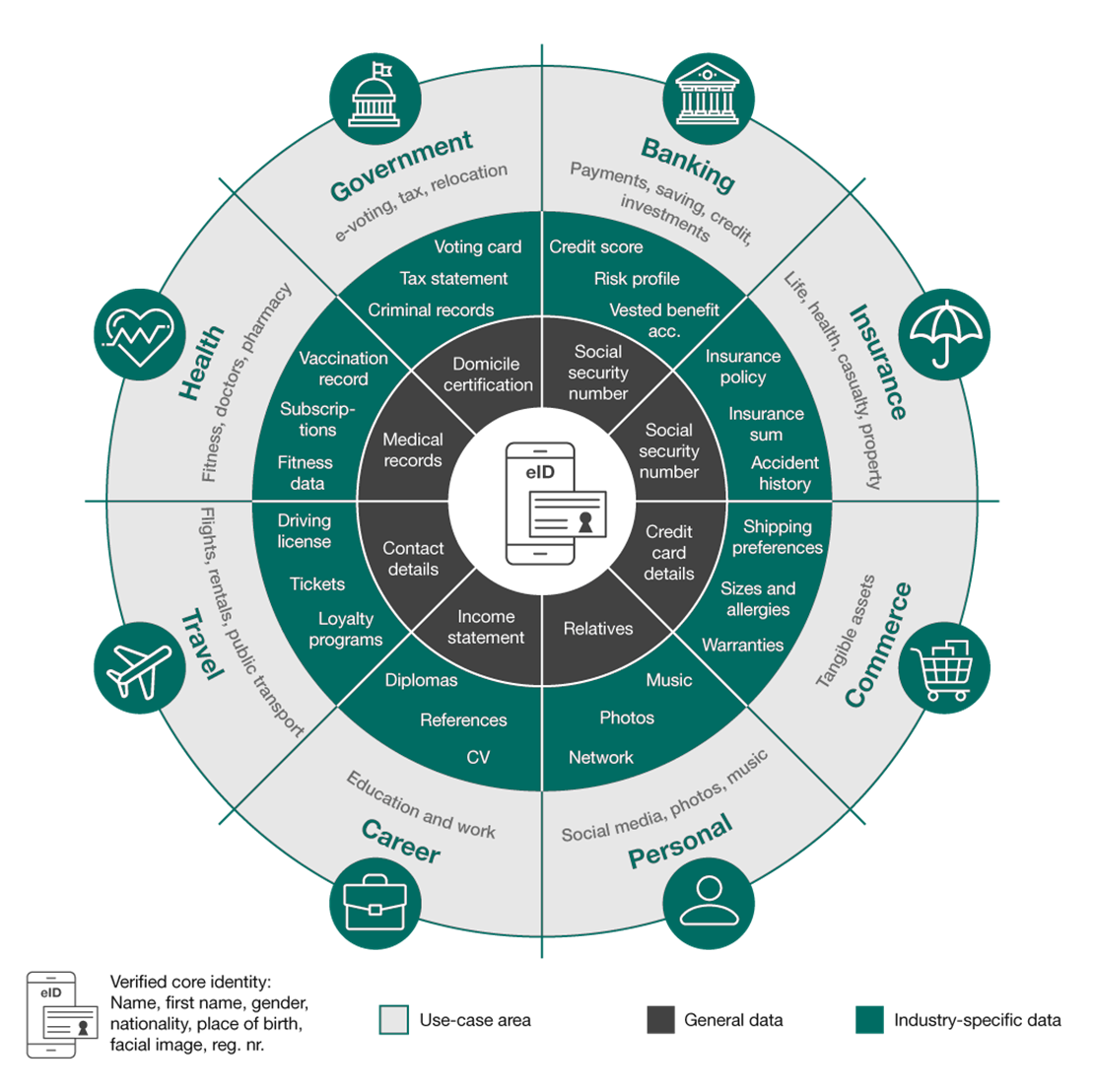 Bron: PWC
Koninklijk Actuarieel Genootschap    |   Johan de Witt Prijs 2023
17-11-2023
12
Actuarieel Werkveld | Kwaliteit Besluit
Invloed van de actuaris op de kwaliteit van een te nemen besluit
Qdata
· Qaannames
· Qmodel
· Qrestricties
· Qactuaris
· Qbegrijpelijkheid
=  Qbesluit
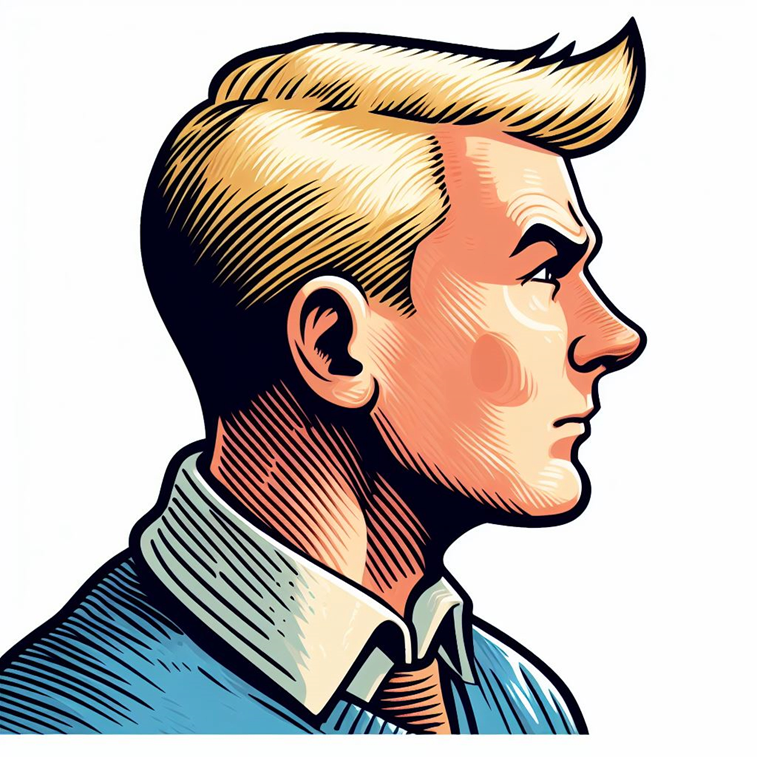 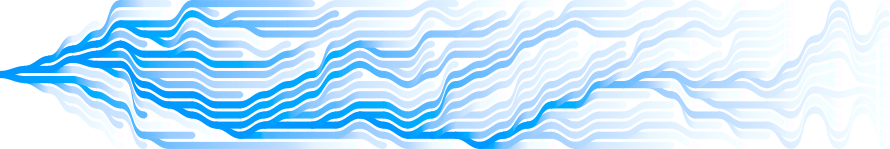 Koninklijk Actuarieel Genootschap    |   Johan de Witt Prijs 2023
17-11-2023
13
Actuarieel Werkveld | Kwaliteit Besluit
Invloed van de actuaris op de kwaliteit van een te nemen besluit
Qdata
· Qaannames
· Qmodel
· Qrestricties
· Qactuaris
· Qbegrijpelijkheid
=  Qbesluit
Cumulatieve Factorscore o.b.v. 90%-score voor iedere kwaliteitsfactor
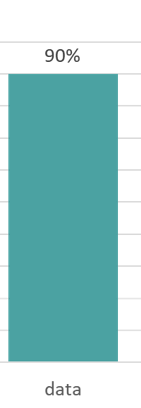 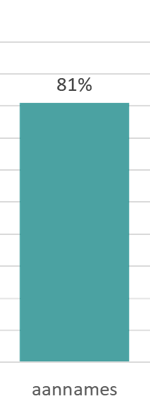 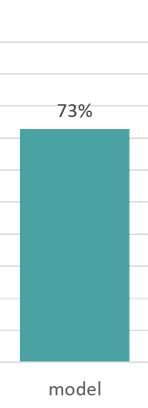 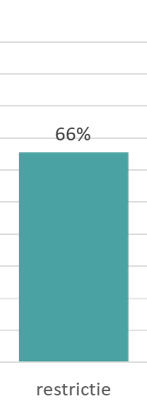 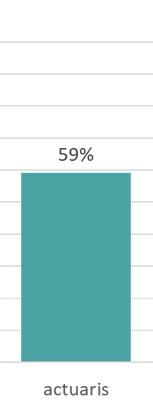 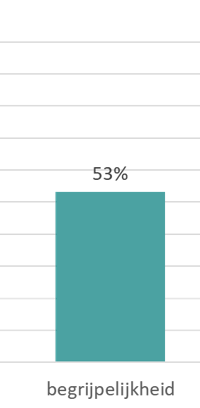 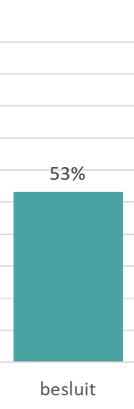 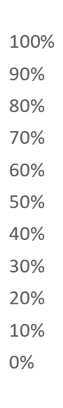 =
Koninklijk Actuarieel Genootschap    |   Johan de Witt Prijs 2023
17-11-2023
14
Actuarieel Werkveld  | Thema’s Scripties
Rol van de actuaris, aan de weg timmeren
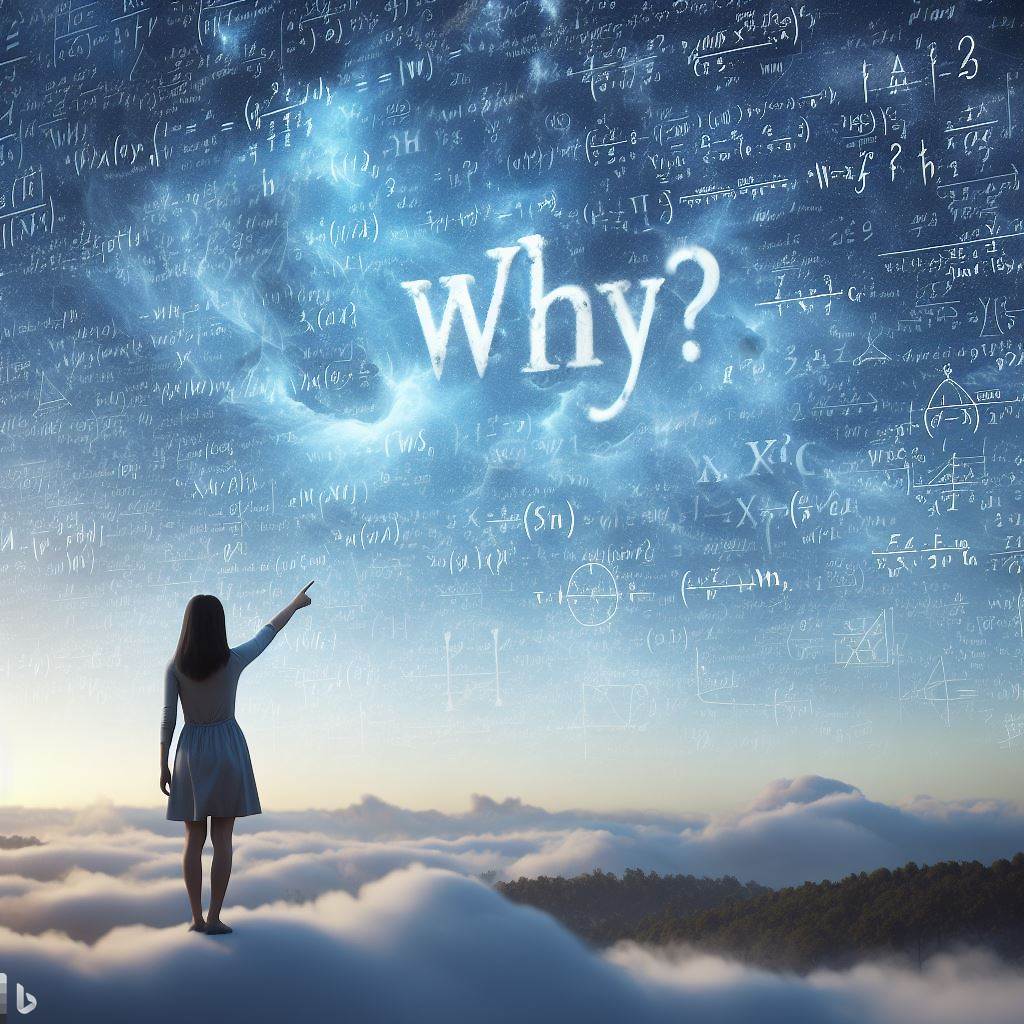 Van Waarheid Zoeken => Begrijpelijk Maken
Van Uitlegbaarheid naar Begrijpelijkheid
AI, ML, Gedragsmodellen
Van ‘one point estimates’ en verwachtingen naar scenario’s
Van Rekenaar naar Gids
Koninklijk Actuarieel Genootschap    |   Johan de Witt Prijs 2023
17-11-2023
15
Johan de Witt prijs 2024 | Jouw Scriptie?
Rol van de actuaris, aan de weg timmeren
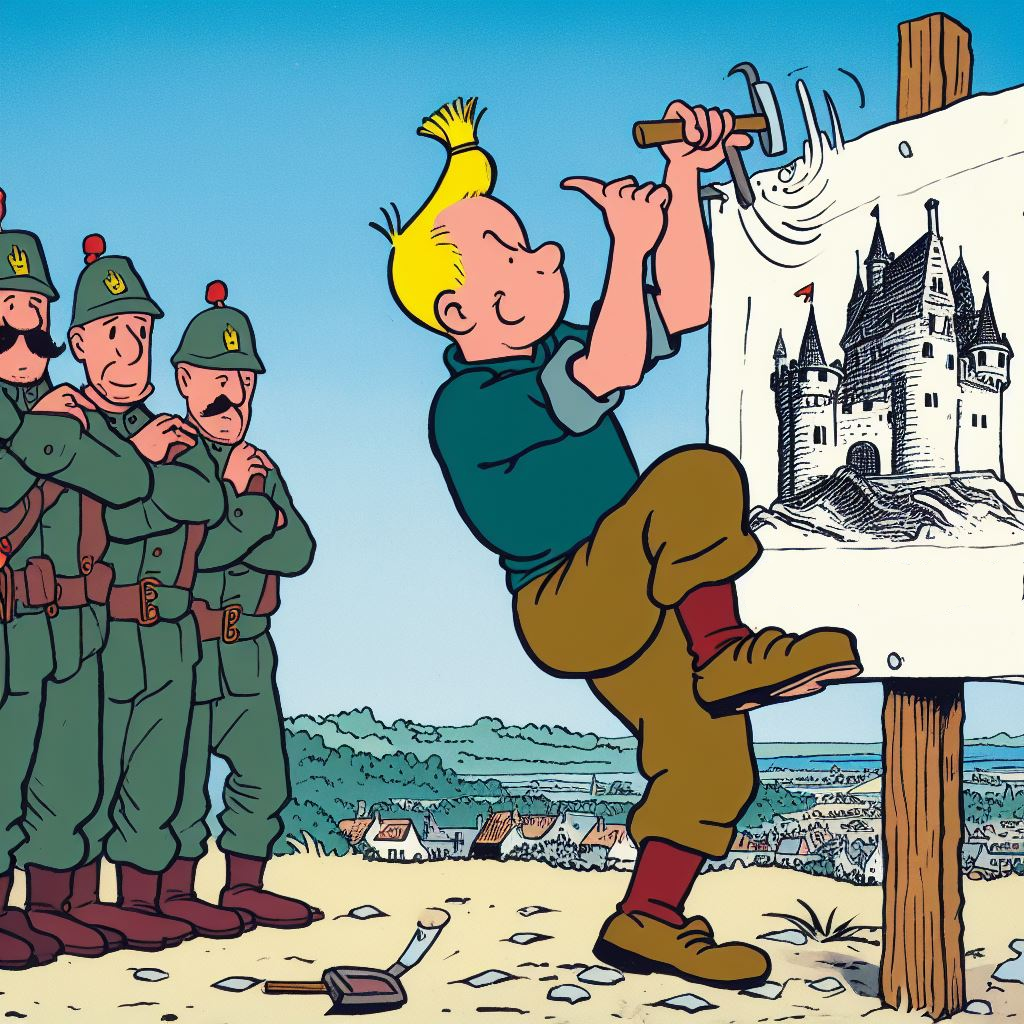 Jong of oud: 
doe onderzoek
schrijf een scriptie!
Luchtkastelen bestaan niet
Bouw je eigen actuarieel Scriptiekasteel
Lever je scriptie op tijd in volgend jaar!
MijnScriptie
Koninklijk Actuarieel Genootschap    |   Johan de Witt Prijs 2023
17-11-2023
16
Jurybeoordeling scripties 2023
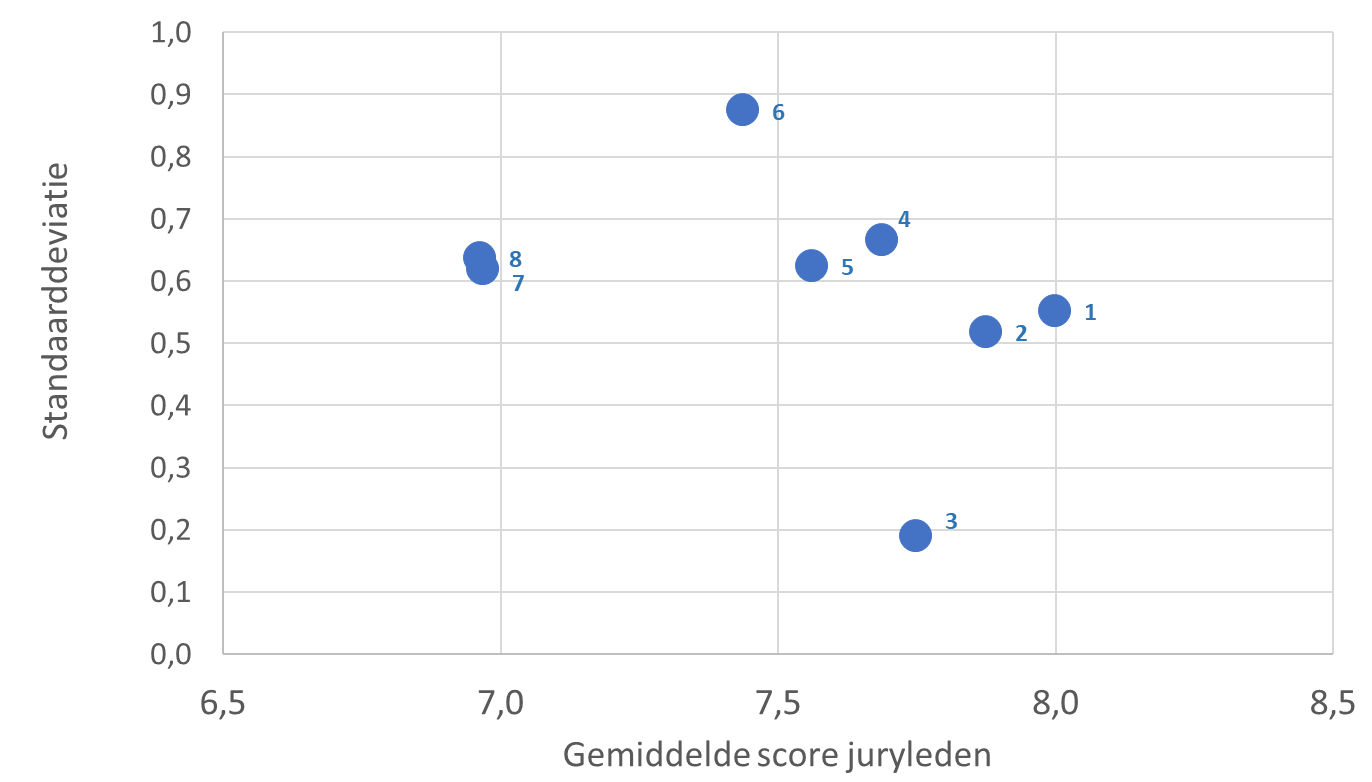 Hoog niveau
Weinig uitschieters
Zorgvuldig juryberaad vereist
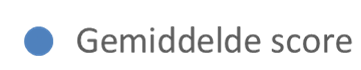 Koninklijk Actuarieel Genootschap    |   Johan de Witt Prijs 2023
17-11-2023
17
Score Jury versus ‘BING GPT-4 op Titel’
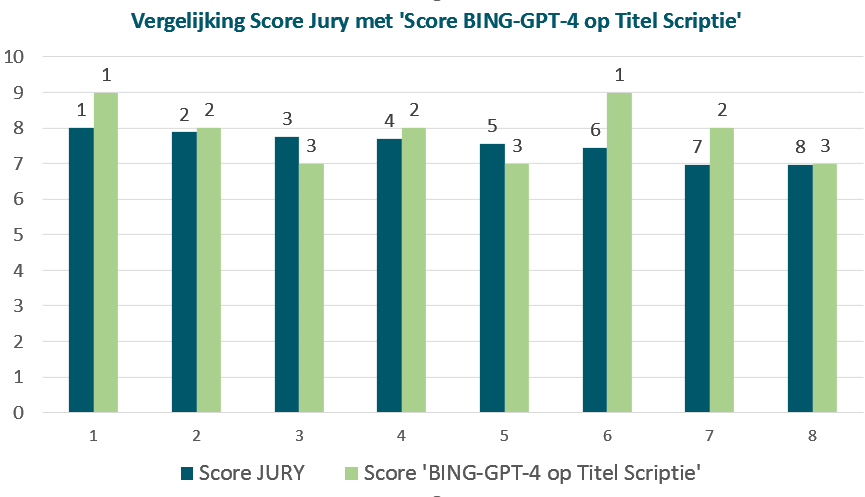 Conclusie?
De jury….
 1. Is nodig
 2. Mag blijven !
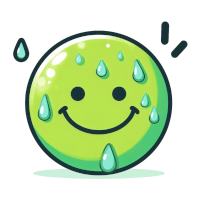 Koninklijk Actuarieel Genootschap    |   Johan de Witt Prijs 2023
17-11-2023
18
Jurybeoordeling scripties 2023 (Vervolg)
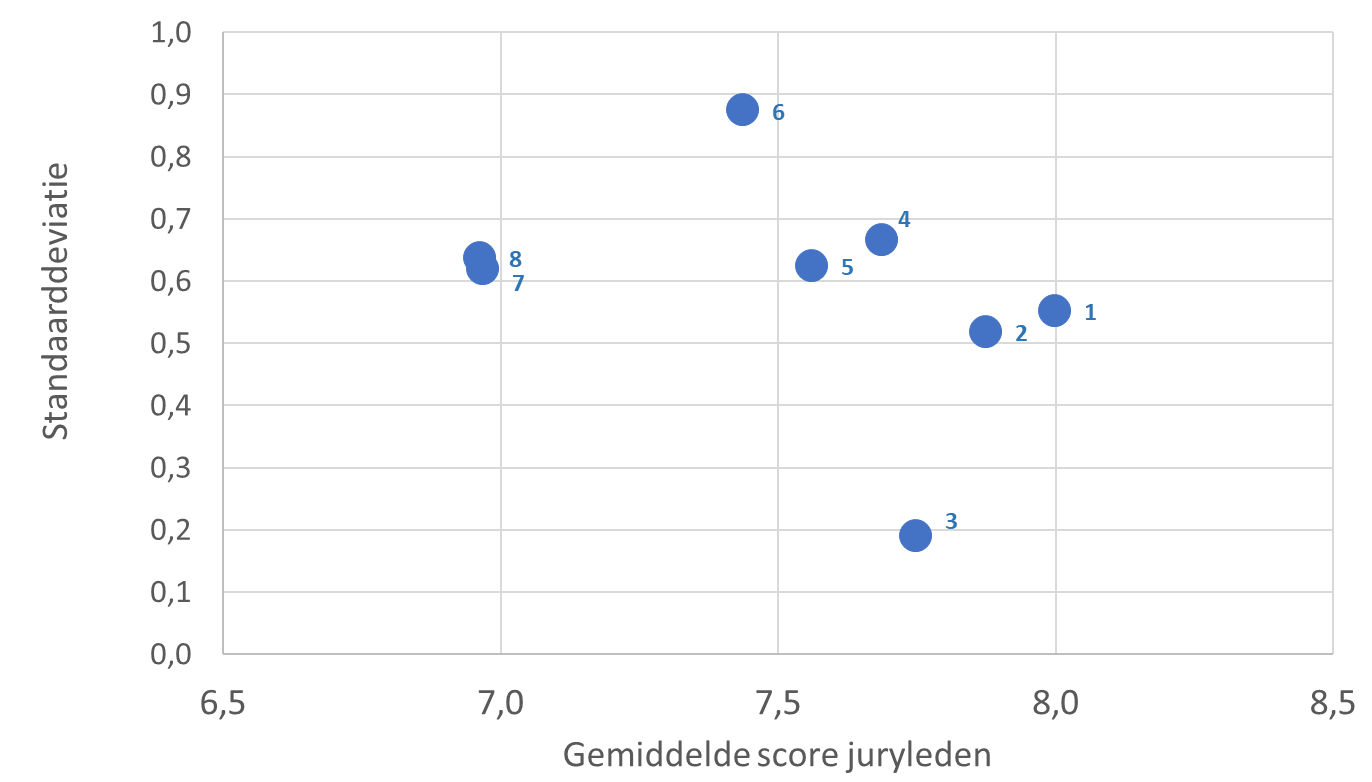 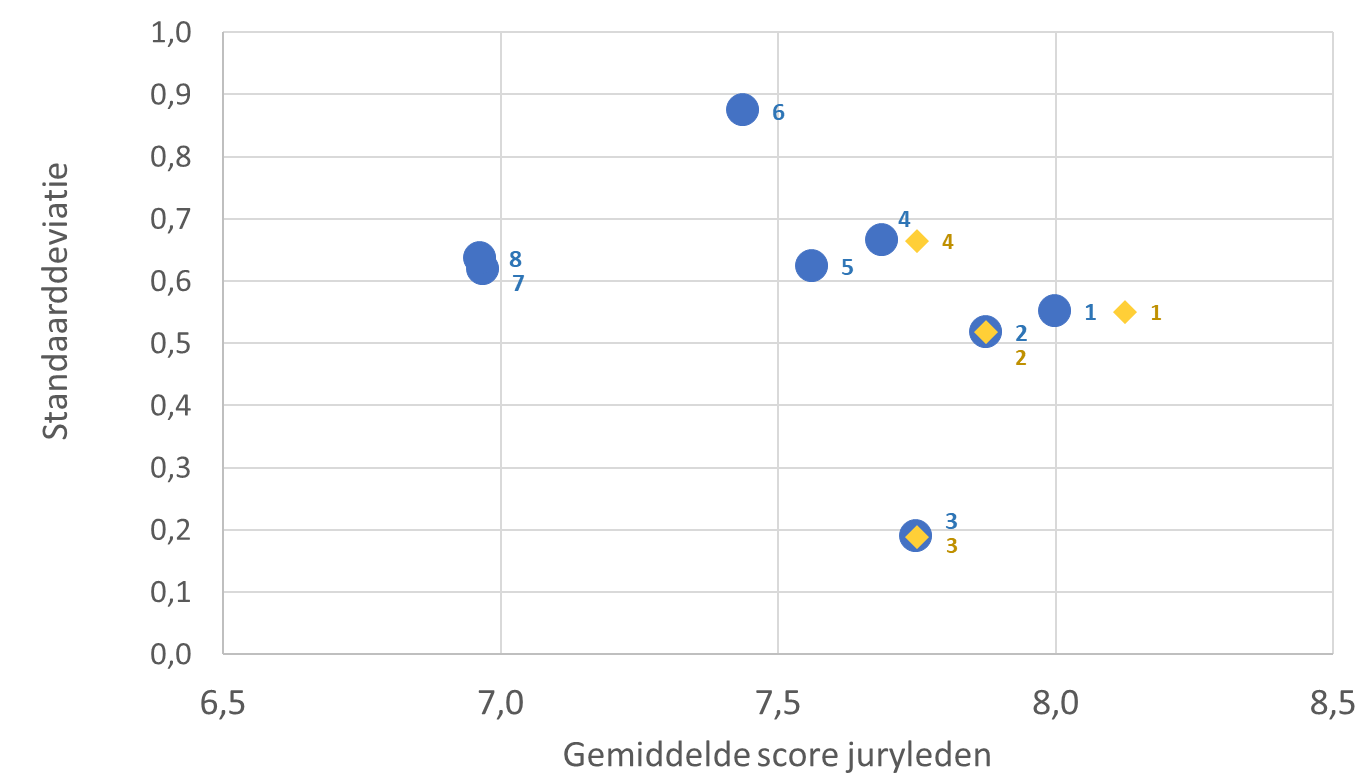 Jury
Beraad!
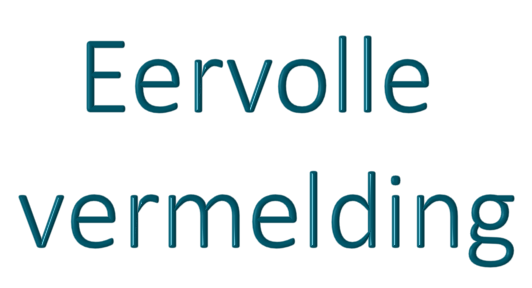 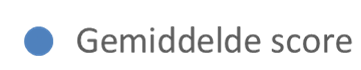 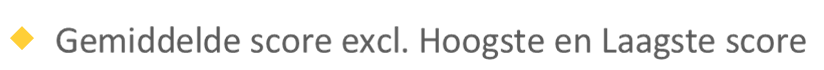 Koninklijk Actuarieel Genootschap    |   Johan de Witt Prijs 2023
17-11-2023
19
Jurybeoordeling scripties 2023 (Vervolg)
Monique Groen
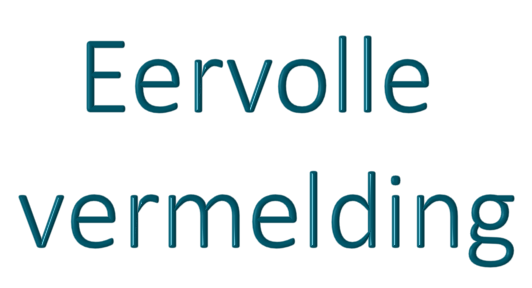 A three-population model to analyze the hedge effectiveness of a U.K. mortality index including socio-economic differences
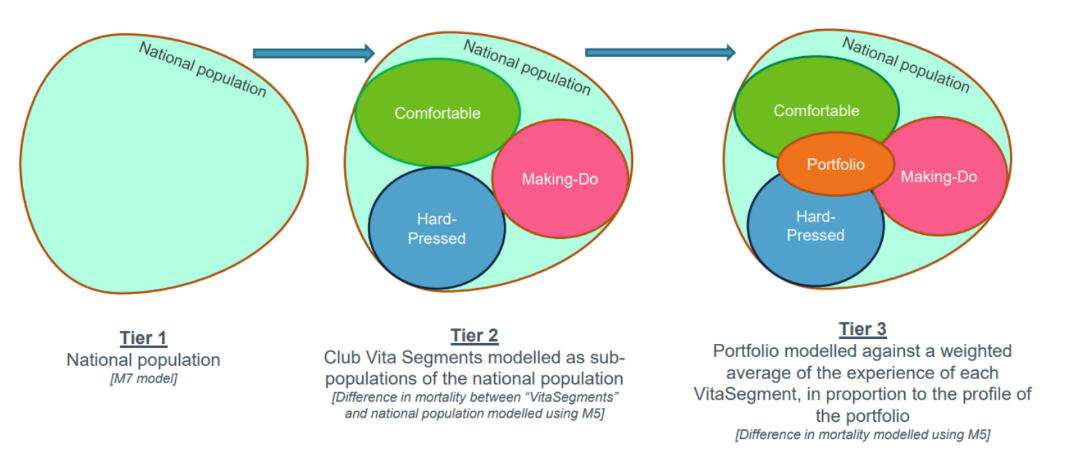 Koninklijk Actuarieel Genootschap    |   Johan de Witt Prijs 2023
17-11-2023
20
Winnaar Johan de Witt Prijs 2023
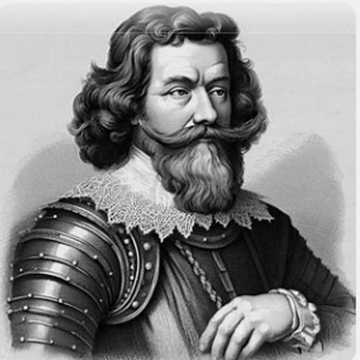 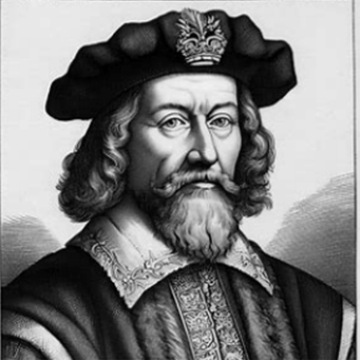 Wie is de winnaar van de 
Johan de Witt Prijs 
2023
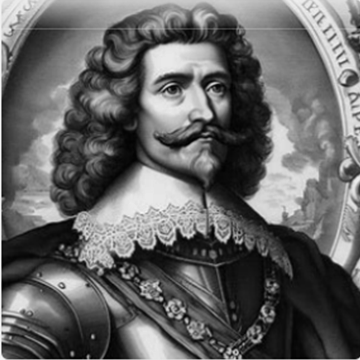 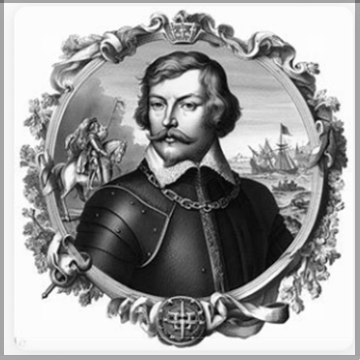 Koninklijk Actuarieel Genootschap    |   Johan de Witt Prijs 2023
17-11-2023
21
Winnaar Johan de Witt Prijs 2023
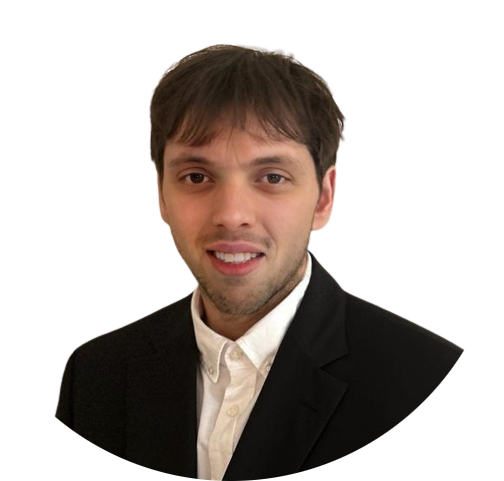 Stephen Bouman
Master in Quantitative Finance and Actuarial Science
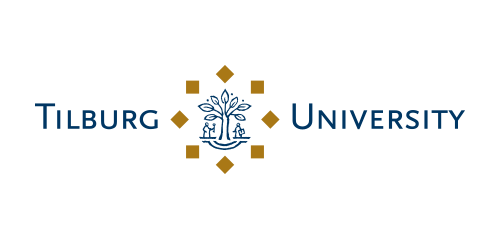 Supervisor: dr. Christoph Hambel
Scriptie
The Asset Pricing and Risk Management Implications
                 of Climate Transition Risks
Koninklijk Actuarieel Genootschap    |   Johan de Witt Prijs 2023
17-11-2023
22
Samenvatting Juryrapport
Stephen heeft onderzocht en aangetoond dat er een risicopremie voor klimaatrisico’s bestaat in de markten van Amerikaanse aandelen en bedrijfsobligaties 
Klimaattransitierisico’s blijken vaak een negatief effect te hebben op het rendement
Groene activa reageren echter positief op het risico van de klimaattransitie
De jury ziet het onderzoek van Stephen naar klimaattransitierisico als uiterst relevant voor de maatschappij en het bredere actuariële werkveld 
In de variëteit van verschillende modellen die Stephen hanteert, ziet de jury met name de inzet van deep learning technieken als innovatief 
De jury is benieuwd hoe het onderzoek van Stephen, en een eventueel vervolg-onderzoek, zich vertalen naar het praktische beleggingsbeleid van financiële instellingen
De jury is onder de indruk van het werk van Stephen Bouman en prijst zich dan ook gelukkig de prijs dit jaar aan hem te kunnen toekennen
Koninklijk Actuarieel Genootschap    |   Johan de Witt Prijs 2023
17-11-2023
23
Profiel Stephen Bouman
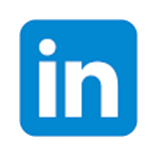 Opleidingen
Ervaring
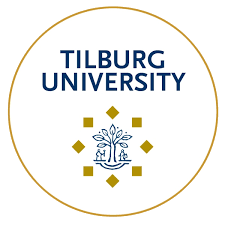 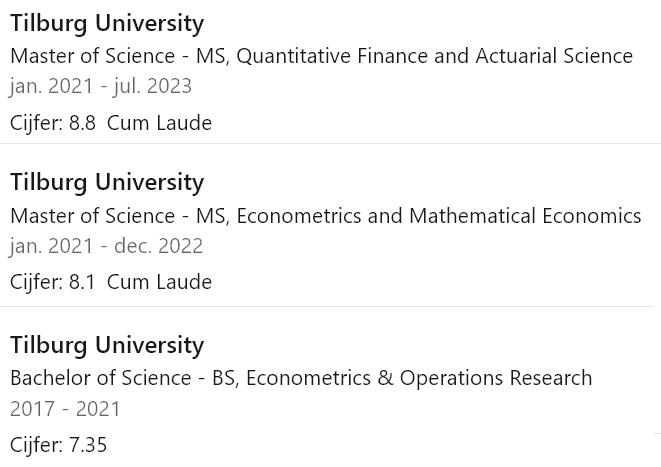 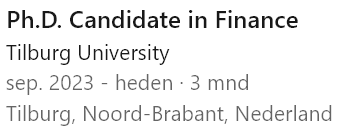 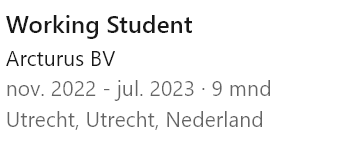 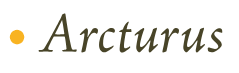 Koninklijk Actuarieel Genootschap    |   Johan de Witt Prijs 2023
17-11-2023
24
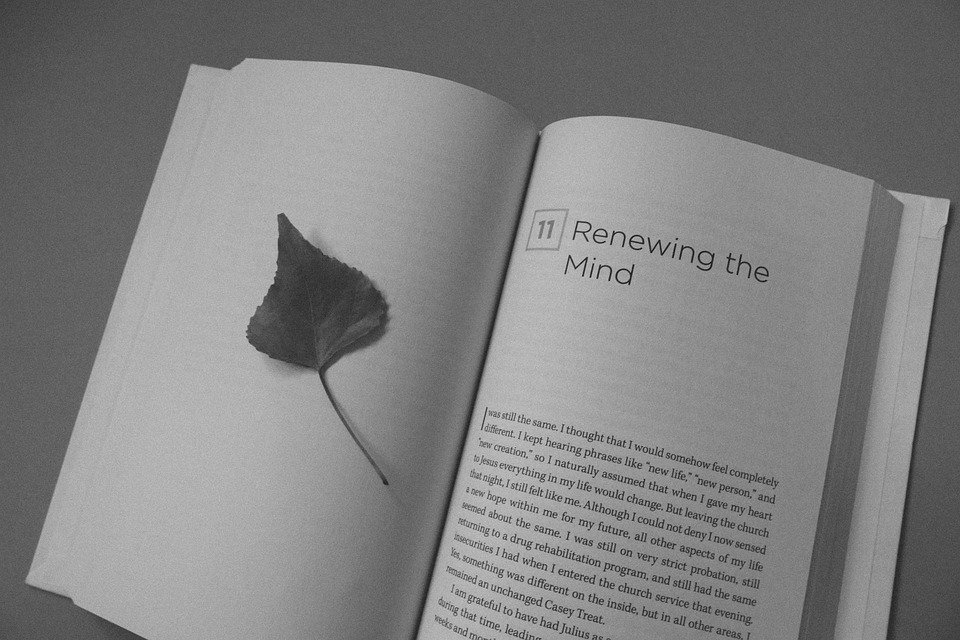 Johan de Witt prijs 2024?
Tot volgend jaar !
Investeer in jezelf en schrijf je eigen thesis!
Koninklijk Actuarieel Genootschap    |   Johan de Witt Prijs 2023
17-11-2023
25